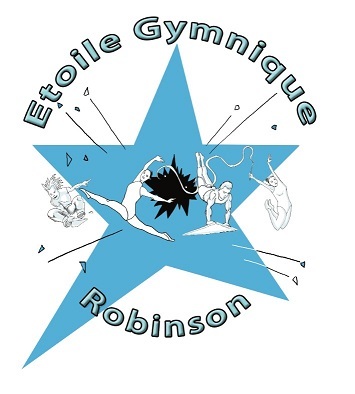 Saison 2017/2018
Compte de résultat
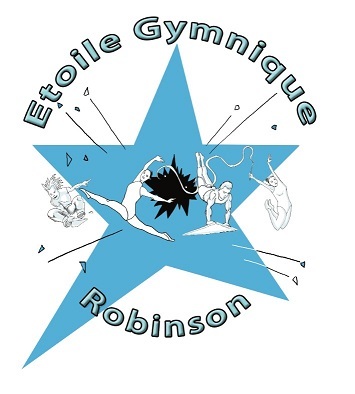 Recettes
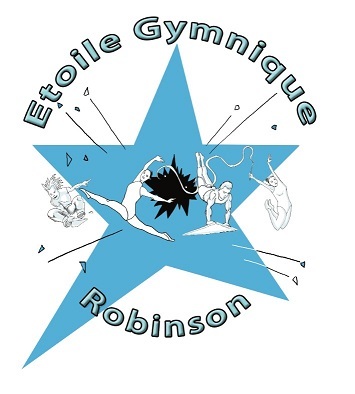 Recettes
Dépenses charges diverses             d’exploitation
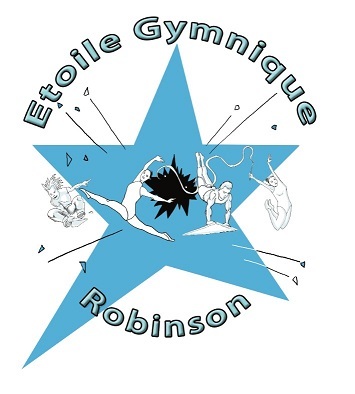 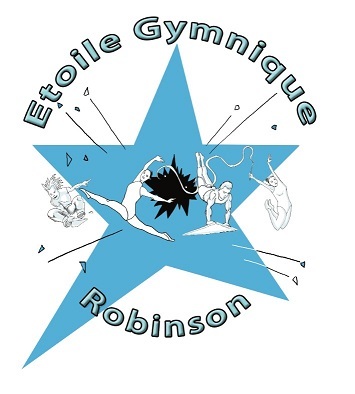 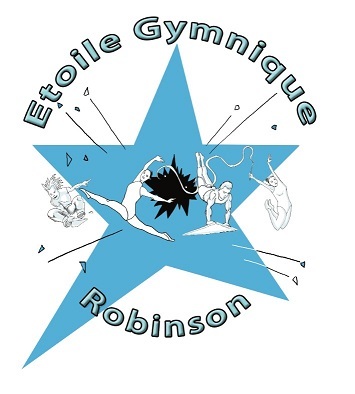 Synthèse des dépenses
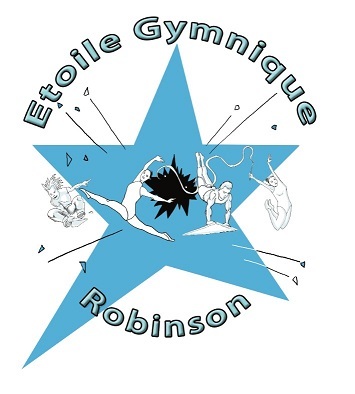 LE BILAN